Auto-Fail Words A-Z
(Please Use these words Properly, or do it again)
A- Their/There/They’re
Do you know how to use these words?

Their=
There=
They’re=
B- Two/ Too/ To
Two= the number 2
Too= as well
To= direction, eg. Go to the candy store. The letter is addressed to her.
C- Which/ Witch
Which= Which color is your favorite? (specifying an object or idea)




Witch=
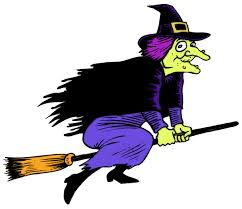 D: Weather/whether
I was wondering whether I should go to the dance or not (a choice between alternatives).



weather=
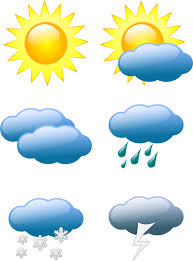 E. Gonna
=Going to
F. Wanna
=Want to
G. U, R (text speak)
= you
= are
H. Library
Please know how to spell it.
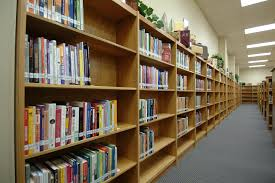 I. Definitely is spelled like this.
Definitely
J. Because
Baby Eats Candy Apples Until She Explodes
K. Should of
=Should have

=I should have told her how I felt about her.
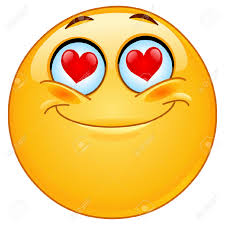 L- A lot
A lot is two words, not one.
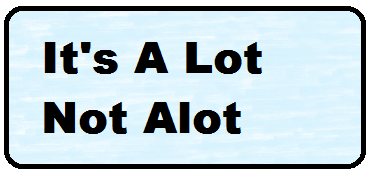 M. Whose/who’s
Who’s= Who is

Whose= Belonging to a person

Whose pencil is this?
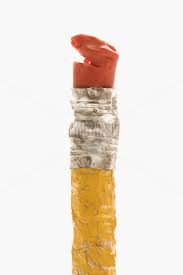 N. Pairs/pears
-Pairs=


-pears=
N. Pairs/pears
Pairs= pairs of shoes 


Pears= fruit
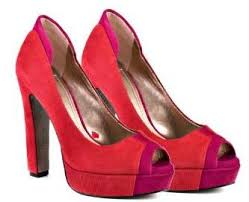 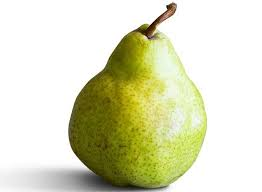 0. Peace/piece
Piece=




Peace=
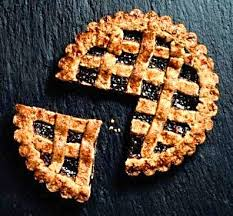 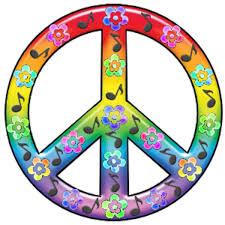 P. Knew/new
You have won a New car!


He knew the answer!
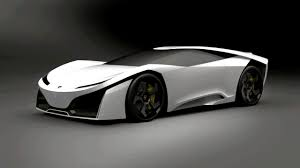 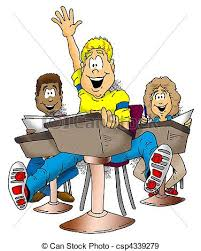 Q. Its/it’s
Its= belonging to something
                                                The dog buried its bone.


It’s= it is
It’s cold outside.
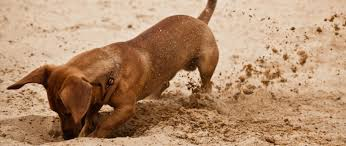 R. Lose/loose
Lose: Did you lose the game? 


Loose:

I have a loose tooth!
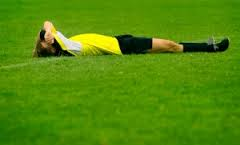 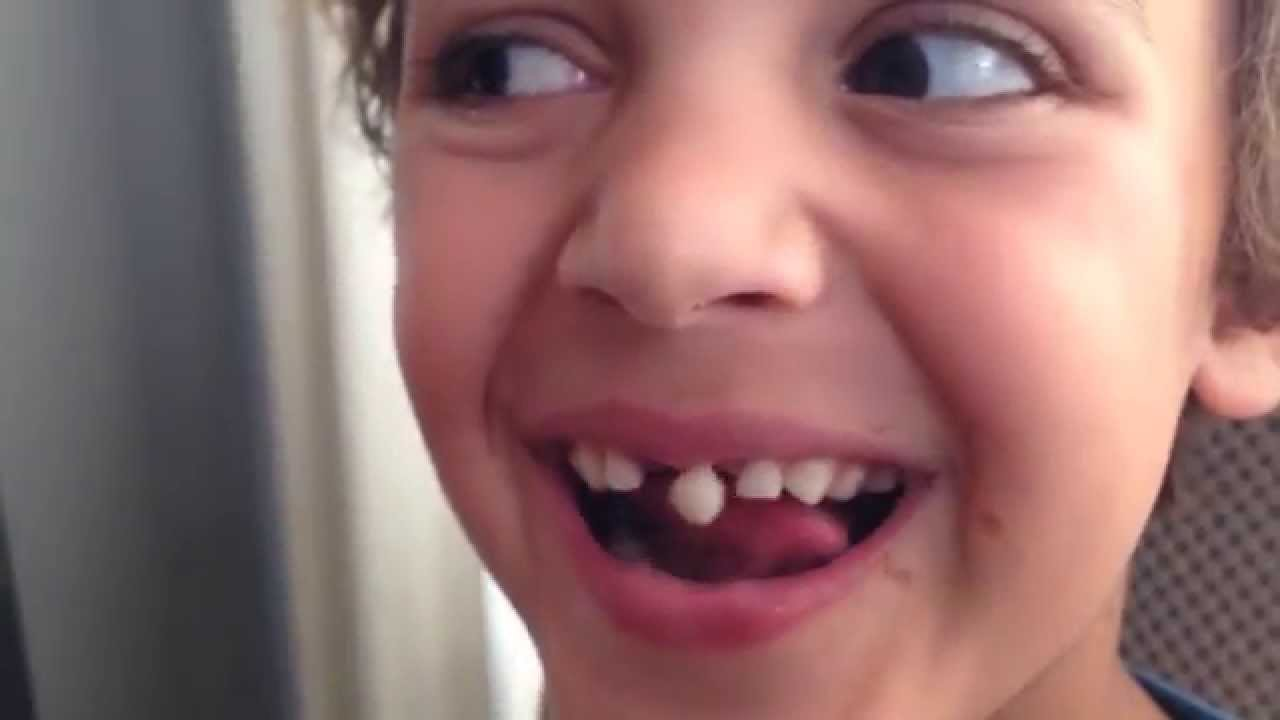 S. Weird/wired
This is my dad’s wired network. 





Poor kid, that outfit is weird.
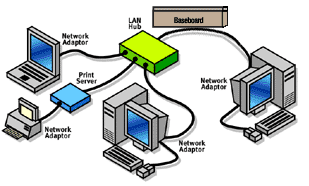 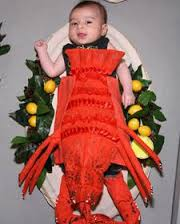 T. You’re/your
You’re= you are

Your= belonging to you

This is Your large cat…
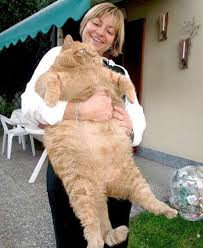 U. then/than
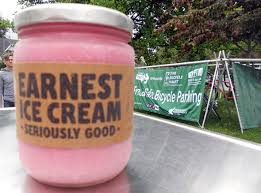 Then=after
Let’s go to the movies, then go out for ice-cream.

Than= introducing the second element in a comparison

I was taller than her in second grade.
V. Decision
This is how you spell decision.
W. Desert/dessert
Desert has one s. 




We always want two servings of dessert.

Two s’s  in dessert
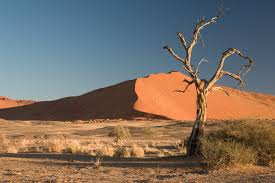 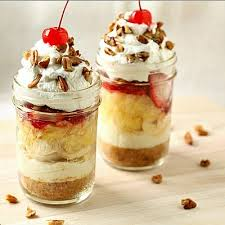 X. Message/massage
massage=




message=
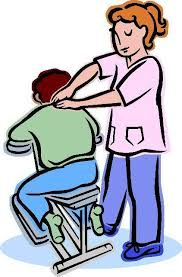 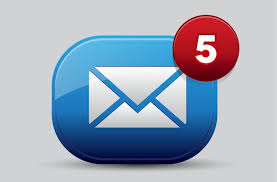 Y. Wednesday
Wed-nes-day
Z. Citton     /Campbell
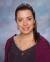 C-i-t-t-o-n = two t’s

    
Camp



bell
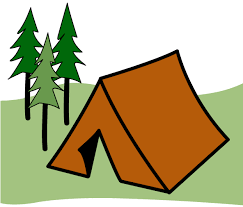 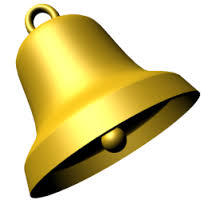